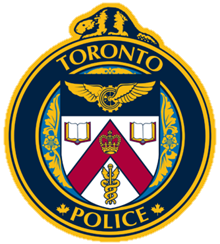 TORONTO POLICETraffic Services – Safety Programs
[Speaker Notes: Welcome

Introduce yourself:1-2 minute
How long have you worked for TPS?
What department do you work for?
What made you join TPS?]
Let’s Chat About
Pedestrian Safety
Impaired Driving
Distracted Driving
Speeding
Pedestrians
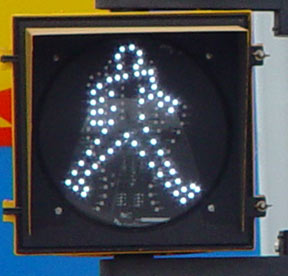 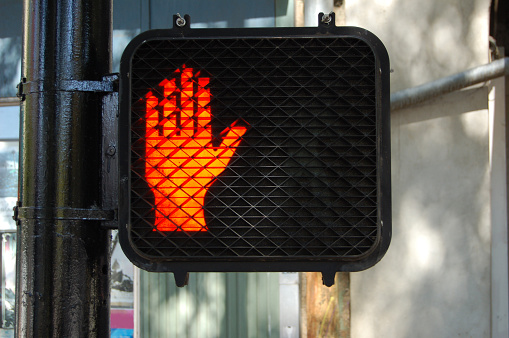 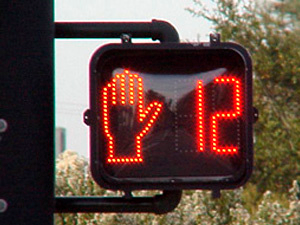 [Speaker Notes: WALK – start crossing and watch for vehicles
DON’T START – BUT FINISH CROSSING IF STARTED – time remaining to finish crossing
DON’T CROSS - stop

NEW RULE – JAN 1, 2016
Drivers must remain stopped at ped crossovers or school crossings or crossing with a guard until the person crossing the street are off the roadway
FINE - $150/$500  3 points

The crosswalk is at an intersection and the crossover is usually mid-block with the yellow lights overhead and the cross symbols on the roadway.

Before traffic had to stop until the peds were halfway across; the new rule now says all vehicles must stop and stay until the peds have left the roadway.

So, you have to wait at a crossover – which doesn’t always have flashing lights – but not at a normal stop sign or red light with painted lines (again, unless there’s a school crossing guard there)

If there’s a crossing guard with their sign out, you can’t turn right, even if there’s no peds in your way.]
Pedestrians
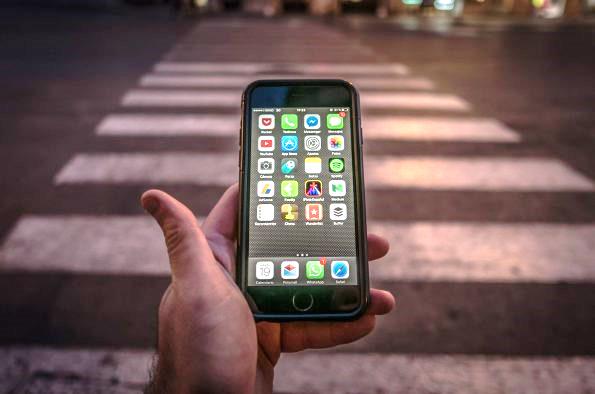 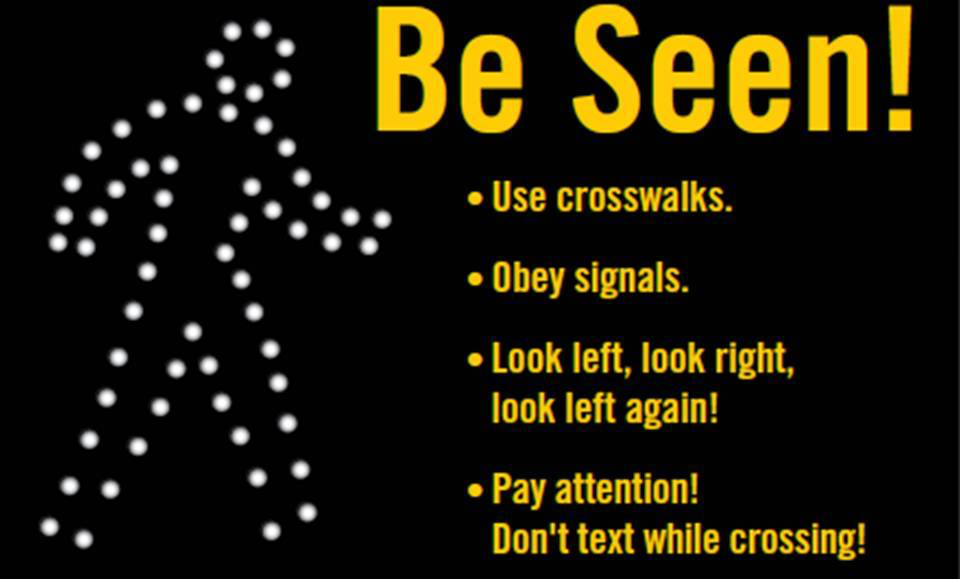 [Speaker Notes: STOP, LOOK and LISTEN

Using the road is a shared responsibility 

Stay off your phone – head up
Wear reflective / bright clothing
Obey crossing guards / traffic lights / stop lights
Walk on the part of the sidewalk furthest away from the curb
Walk facing traffic when there are no sidewalks
Never cross in the middle of a block
Remove headphones
Stand back from the roadway until given right of way
Make eye contact with drivers before stepping onto the roadway]
Impaired Driving
For the purposes of the Drug Evaluation and Classification (DEC) Program, a drug is defined as:
“any substance, which when taken into the human body, can impair the ability of the person to operate a motor vehicle safely”
[Speaker Notes: What does an Impaired Person look, sound and smell like?

Glassy, watery, bloodshot eyes
Loud or soft slurred speech, speaking slowly or repeating themselves a lot
Combative with words or actions
Difficulty performing normal tasks as easily as they can when they are sober. Includes things like walking a straight line, lighting a cigarette properly, spilling drinks, or fumbling with other objects
Inhibitions become lowered
Drowsy, difficulty keeping eyes open
Both alcohol and marijuana have very strong odors that linger with the user long after the intoxicating substance has been consumed


Consider alcohol tolerance. Remember that it's possible for people to develop a tolerance for alcohol, but that doesn't mean that they are not legally intoxicated. It just means that visual recognition is more difficult. For some people with exceptional tolerance, drink counting may be the only way to assess intoxication but this is not without problems]
Zero Tolerance
[Speaker Notes: Zero BAC is a good policy at any age

Penalties]
Arrive Alive
[Speaker Notes: Zero BAC is a good policy at any age

Penalties]
If it doesn’t make sense here,
why does it make sense when you drive?
[Speaker Notes: Ruins your focused. It’s the law of attention, when you’re really aware of some things, you are less aware of others

Slows down your reaction time.  What will happen if a car suddenly swerves into your lane?

Makes your mind drift and disturbs your short-term memory. Losing your train-of-thought may not be that important if you’re sitting on a park bench with friends, but it can be dangerous when you’re behind the wheel.

Heightened Sensory Perception (ie. Brighter colours)

Altered perception of time and distance.  

How strong is your pot?.  Pot strength can vary depending on where it comes from, how it was grown, and what strain it is.  The strength of the pot can make a big difference on your driving, especially if you only use it occasionally.]
Eggs Are Fragile, So Are We
Distracted Driving
There are 3 main types of Distracted Driving:
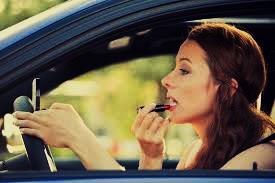 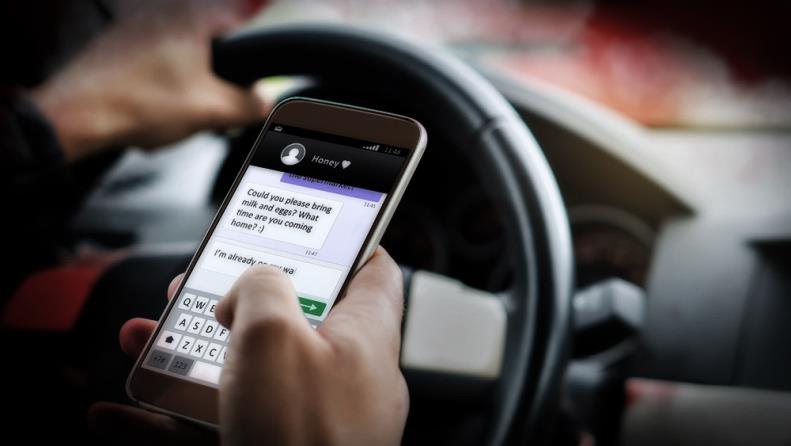 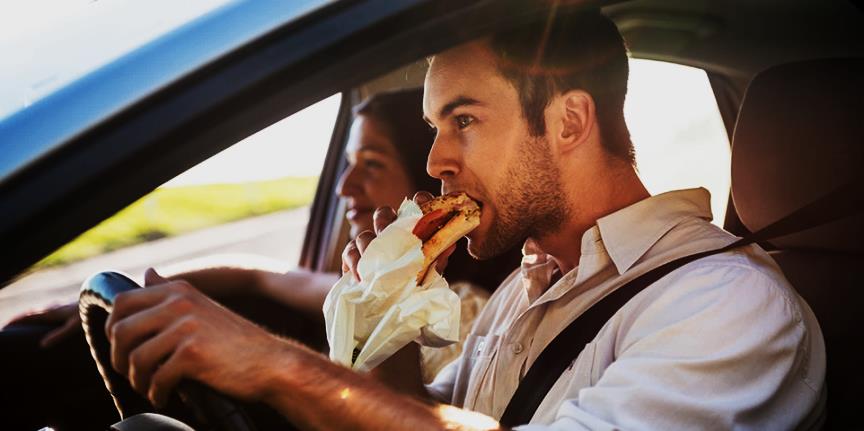 [Speaker Notes: What else makes us distracted?

New distracted driving penalties for Jan 2019]
VISUAL: taking your eyes off the road

MANUAL: taking your hands off the wheel

COGNITIVE: taking your mind off what you’re doing
[Speaker Notes: Very hard to multi task- especially behind the wheel]
Speed
Facts - The Higher The Speed:

The less time the driver has to spot dangerous situations

The greater the time and distance it takes to stop

The greater the chance the car will skid

The greater the force of impact will be in a collision

The greater the personal injuries and property damages are in collisions
[Speaker Notes: Race track

Speed limit not posted – assume 50 km/h]
Driving Scenario
[Speaker Notes: Driving scenario – pulled over for a standard ride check

4 students driving in car.
Get pulled over for XXXX
Officer discovers driver was/is XXXX
Perform Standardize Field Sobriety Testing while student wears impaired goggles
Simulate being arrested
Explain penalties for each

Standardize Field Sobriety Testing  - Is set of tests, commonly referred to as SFST, has three components:

The Horizontal Gaze Nystagmus Test, which involves following an object with the eyes (such as a pen or other stimulus) to determine characteristic eye movement reaction to the stimulus

2. The Walk-and-Turn Test (heel-to-toe in a straight line). This test is designed to measure a person's ability to follow directions and remember a series of steps while dividing attention between physical and mental tasks.

3. The One-Leg-Stand Test]
[Speaker Notes: Driving scenario – pulled over for a standard ride check

4 students driving in car.
Get pulled over for XXXX
Officer discovers driver was/is XXXX
Perform Standardize Field Sobriety Testing while student wears impaired goggles
Simulate being arrested
Explain penalties for each

Standardize Field Sobriety Testing  - Is set of tests, commonly referred to as SFST, has three components:

The Horizontal Gaze Nystagmus Test, which involves following an object with the eyes (such as a pen or other stimulus) to determine characteristic eye movement reaction to the stimulus

2. The Walk-and-Turn Test (heel-to-toe in a straight line). This test is designed to measure a person's ability to follow directions and remember a series of steps while dividing attention between physical and mental tasks.

3. The One-Leg-Stand Test]
Key Messages
Be Safe, Be Seen
Eyes on road, hands on the wheel 
Speed Kills – Slow it down 
Plan While You Can
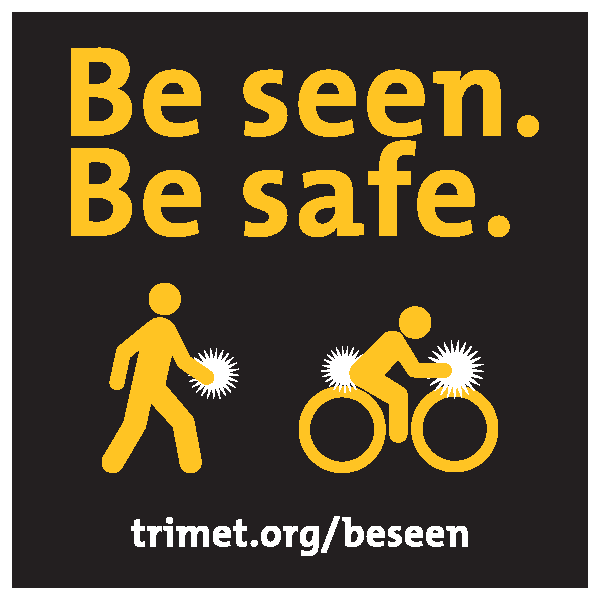 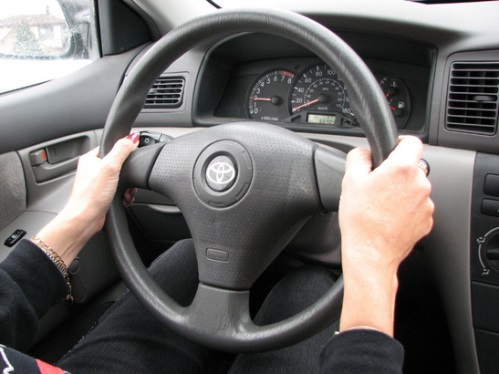 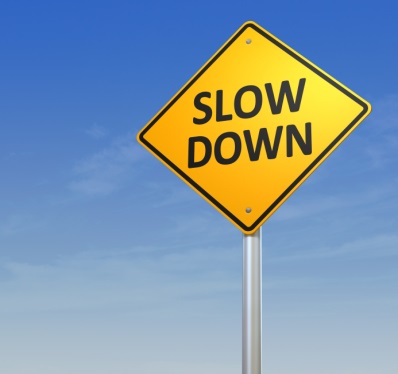 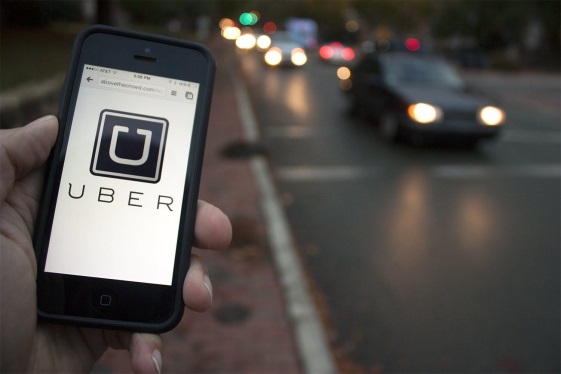 Questions?
[Speaker Notes: Questions
What is the hardest part of your job?
How do you cope with the stress of your job?
How do you balance work/home?]